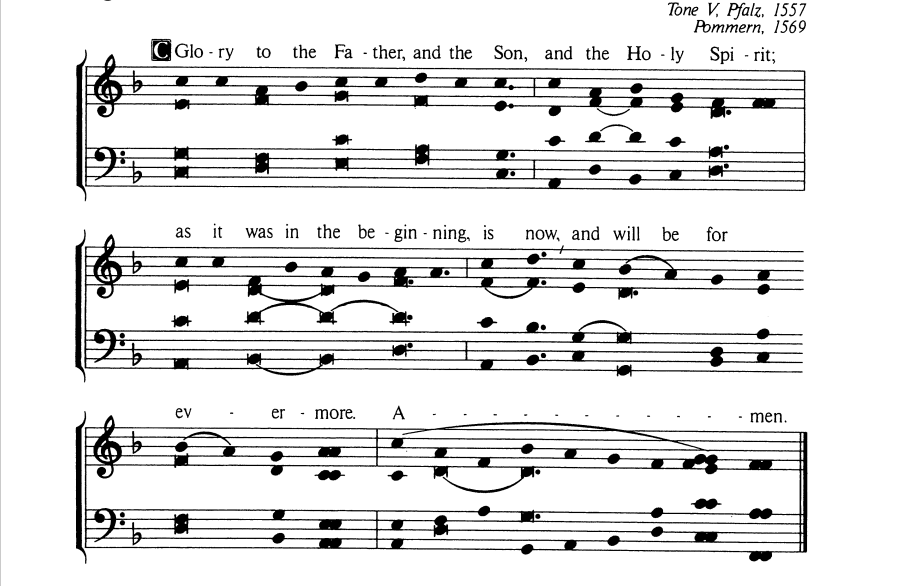 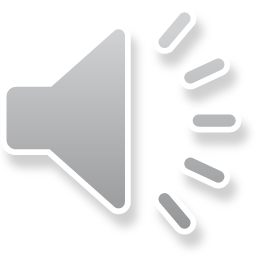 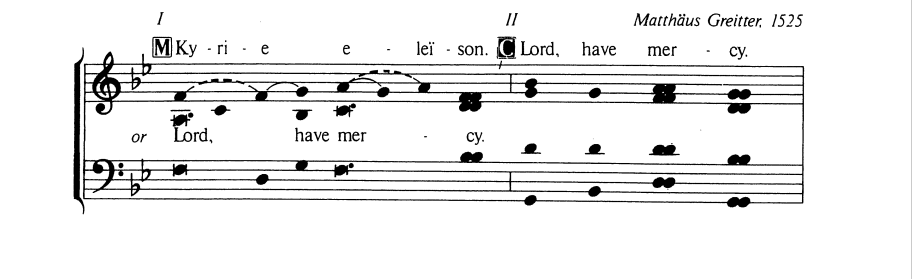 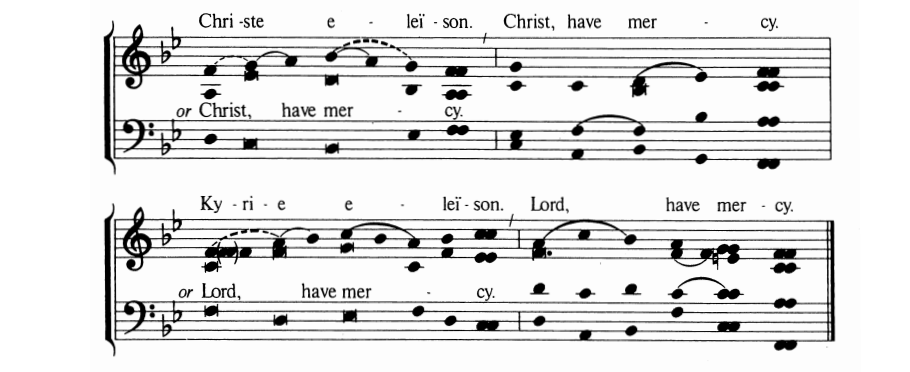 Glory to God
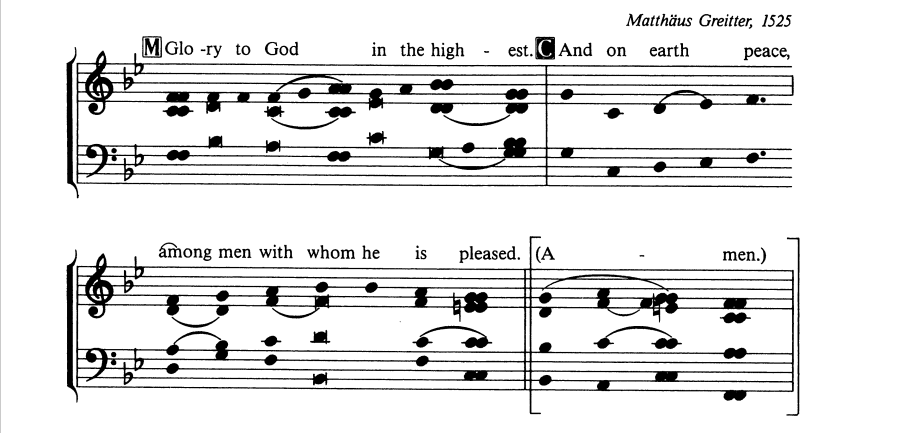 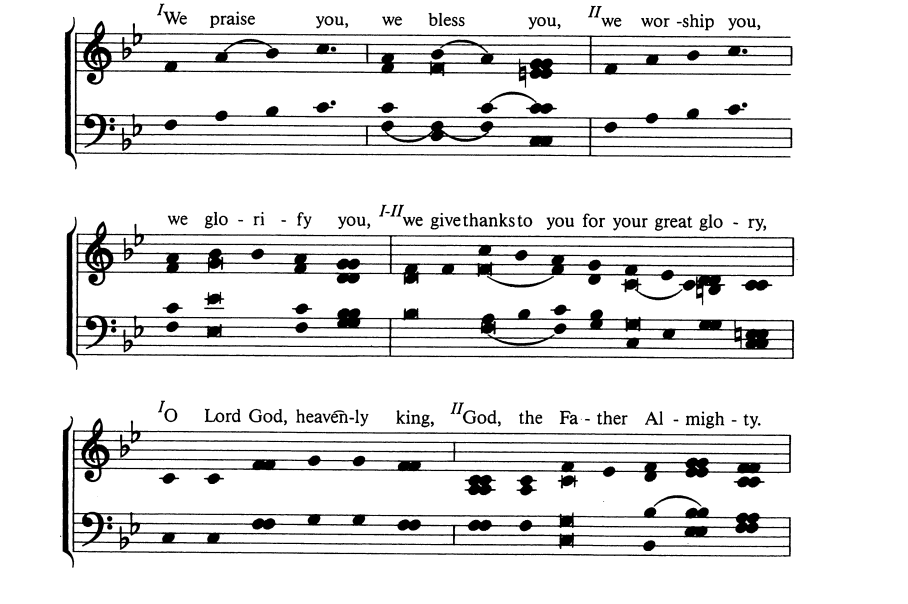 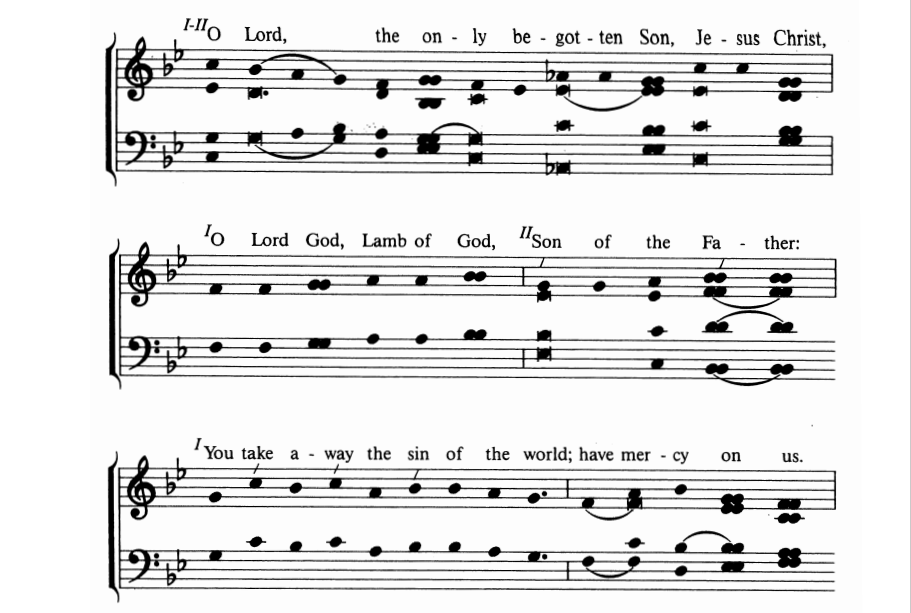 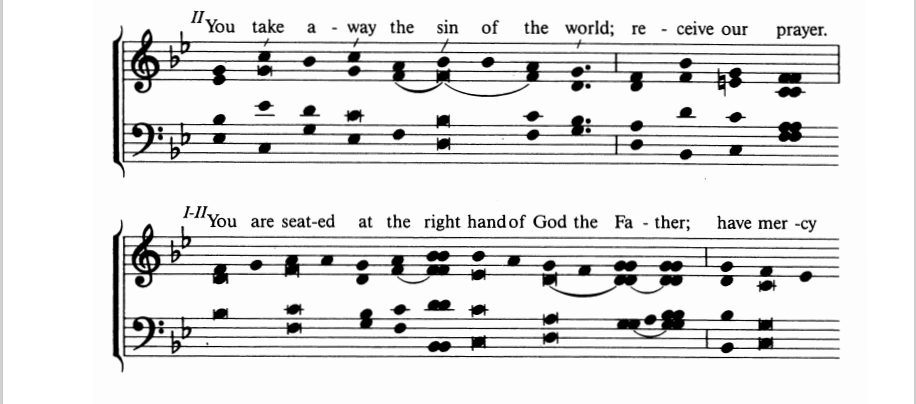 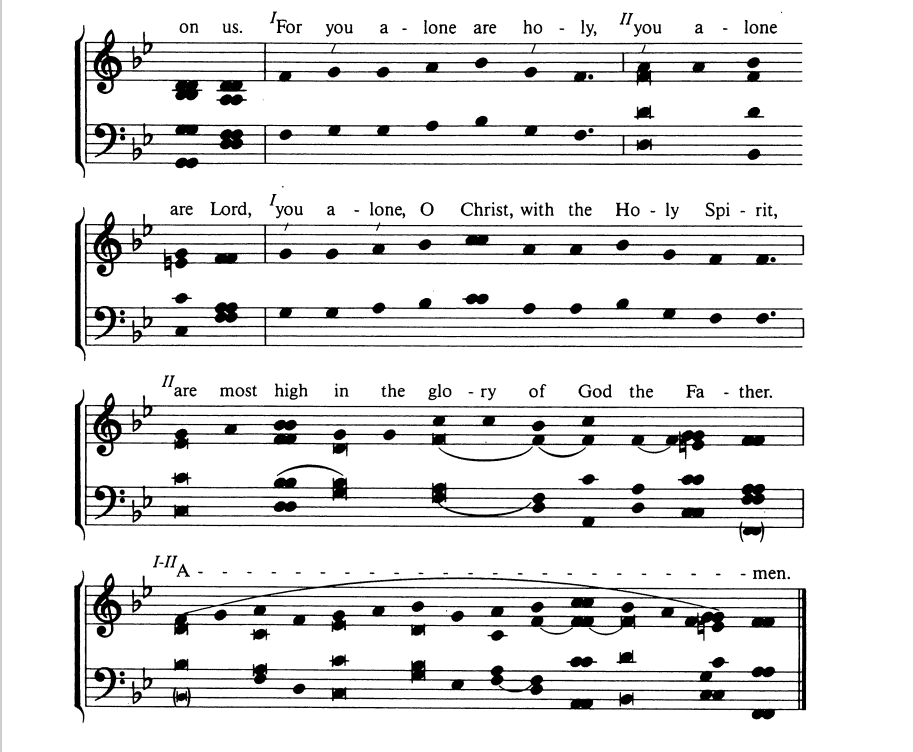 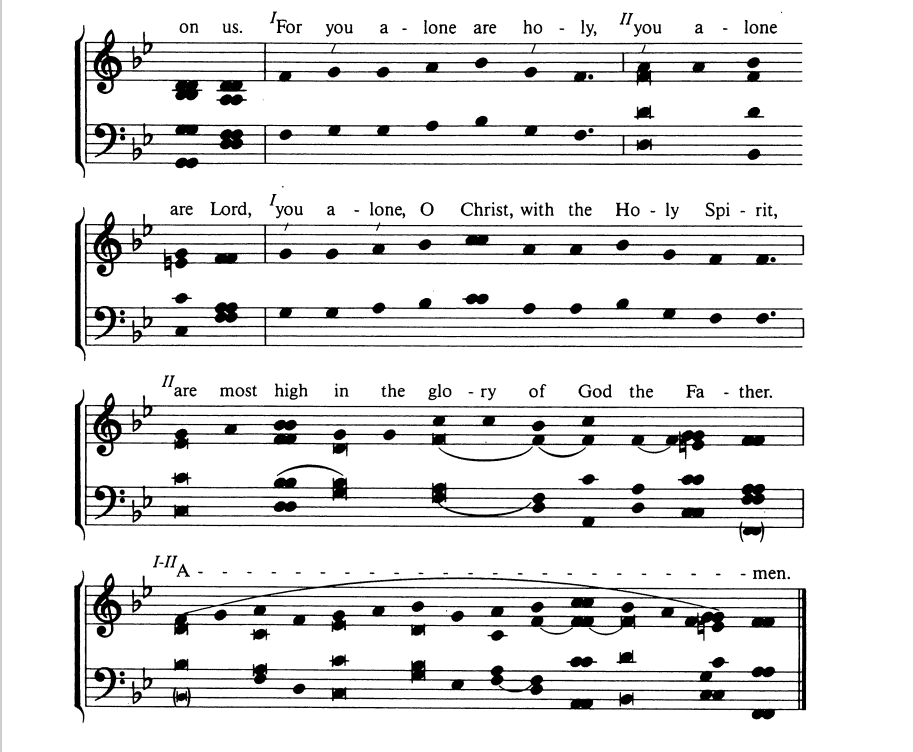 Collect
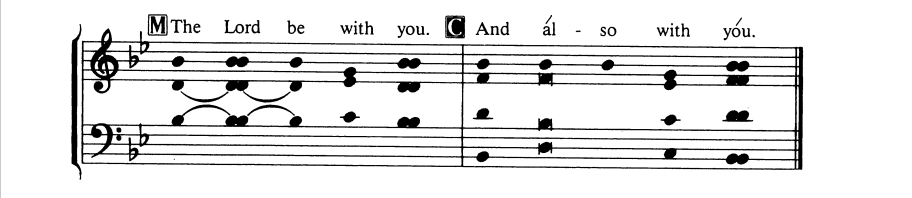